Кафедра конституційного та адміністративного права
Презентація курсу
Психологія діяльності в небезпечній професії
В даний час актуальним стає питання про особистість в  екстремальних умовах та індивідуальних ресурсах, що  забезпечують повноцінну життєдіяльність людини.
Проблема збереження здоров'я і працездатності осіб, що
піддавалися впливу факторів екстремальних ситуацій, останнім
часом привертає увагу великої кількості дослідників. Подібне
явище обумовлено тим, що щорічно десятки і сотні тисяч людей  стають жертвами різноманітних природних, технологічних чи
соціальних лих і катастроф.
Стихійні лиха, техногенні катастрофи і аварії, захоплення  заручників, терористичні акції створюють ситуації, небезпечні  для здоров'я і благополуччя людини. Ці впливи стають
катастрофічними, коли вони призводять до великих руйнувань,  викликають смерть, поранення і страждання великої кількості  людей, внаслідок цього психічна патологія вимагає всебічного  комплексного вивчення.
Визначення поняття
▶	Психологія	катастроф	(надзвичайних
ситуацій)	(нім.	Katastrophe,	грец.	Katastrophē
-	поворот,	поворотний	момент)	-	це	галузь
прикладної	психології,	представляє	собою
систему	наукових	знань	і  діяльності,	спрямовану
сферу	практичної  на		вивчення
закономірностей	прояву	психіки	і	збереження
психічного	здоров'я
екстремальну ситуацію
людини,	залученого	в
Дослідження в галузі
екстремальної психології мають  своїм завданням вдосконалення  психологічного відбору та
психологічної підготовки для  роботи в незвичайних умовах  існування, а також розробку  заходів захисту від травмуючого  впливу психогенних факторів.
1
1
Основні завдання психології  катастроф:
▶	дослідження впливу екстремальних факторів на психічні стани;
▶	розробка методів прогнозування ймовірних психічних реакцій та  станів після катастрофи на основі врахування індивідуально-
психологічних характеристик людини;
▶	розробка методів ефективної корекції функціонального стану в
екстремальних умовах;
▶	пошук ефективних методів психологічної корекції та реабілітації
після перебування в екстремальних ситуаціях з метою
профілактики гострих і посттравматичних стресових розладів,  реадаптації до умов життєдіяльності й відновлення
працездатності;
▶	виявлення обґрунтованих методів саморегуляції психічних  станів, емоційно-вольової стійкості і стресовій толерантності.
Предметом вивчення психології
катастроф є психіка, що піддається впливу  екстремальних факторів, механізми впливу  екстремальних факторів на  людину,закономірності реагування і
переживання, можливі наслідки і способи їх  корекції
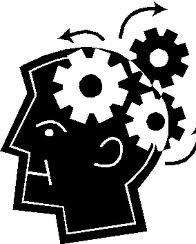 Об'єктом психології  катастроф є
▶ люди, залучені в екстремальні  ситуації (військовослужбовці,  рятувальники і члени їх сімей;
постраждалі, їхні рідні та близькі;  свідки надзвичайної події).
Визначення надзвичайна ситуація
▶ Надзвичайна ситуація (НС) - це обстановка на певній території,  що склалася в результаті аварії,небезпечного природного явища,  катастрофи, стихійного чи іншого лиха, яка може спричинити
людські втрати, нанести шкоду здоров'ю людей або навколишньому
середовищу, значні матеріальні збитки та порушення умов
життєдіяльності людей.
Унаслідок цього:
▶	інтенсивність впливу на людину (це стосується і працівників  психологічної служби, й інших людей) зовнішніх і внутрішніх умов  збільшується настільки, що виникають зміни в її стані;
▶	об’єктивні умови, що склалися в результаті аварії, небезпечного  природного явища, катастрофи, стихійного лиха, тяжкого злочину,  терористичного акту, закономірно розглядати як надзвичайні.
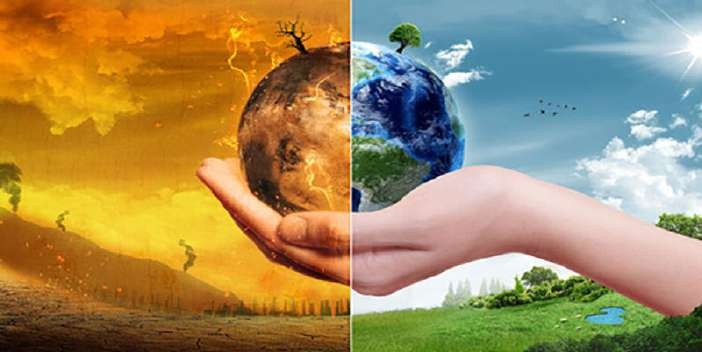 Небезпечна подія - подія, у тому числі  катастрофа, аварія, пожежа, стихійне лихо,
епідемія, епізоотія, епіфітотія, яка за своїми  наслідками становить загрозу життю або
здоров’ю населення чи призводить до завдання  матеріальних збитків.
Небезпечний чинник - складова частина
небезпечного явища (пожежа, вибух, викидання,  загроза викидання небезпечних хімічних,
радіоактивних і біологічно небезпечних речовин)  або процесу, що характеризується фізичною,
хімічною, біологічною чи іншою дією (впливом),  перевищенням нормативних показників і
створює загрозу життю та/або здоров’ю людини.
Постраждалі - особи, здоров’ю яких  заподіяна шкода внаслідок надзвичайної  ситуації.
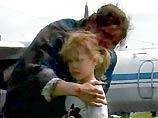 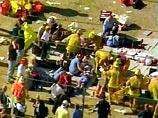 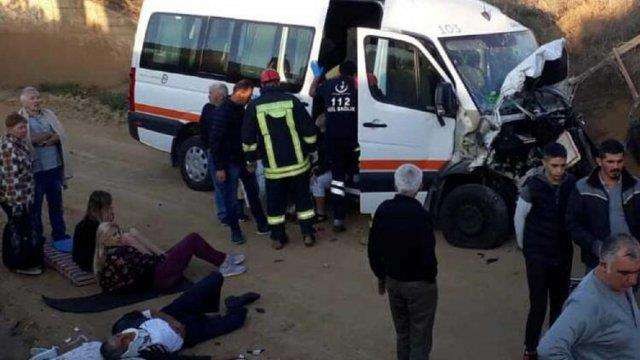 Класифікація надзвичайних ситуацій  за походженням:
▶ Природні: тектонічні (виверження вулканів,  землетруси), топологічні (повені, селі, зсуви, снігові  лавини), метеорологічні (бурі, урагани, смерчі,  циклони, морози, засухи, незвичайна спека, пожежі)  тощо.
▶  Техногенні: транспортні аварії (катастрофи); пожежі  і вибухи; аварії з викидом (загрозою викиду)  небезпечних хімічних, радіоактивних, біологічних  речовин; аварії на інженерних мережах і спорудах  життєзабезпечення; гідродинамічні аварії на дамбах  тощо.
▶ Екологічні: зміни стану атмосфери, гідросфери, суші  й в цілому біосфери в наслідок несприятливого  техногенного впливу людини або рідше – стихійних  явищ на оточуюче середовище.
▶ Соціально-політичні: епідемії,   війни,   голод,
тероризм, громадські безладдя.
Залежно від територіального поширення,
обсягів заподіяних або очікуваних економічних  збитків, кількості людей, які загинули,
розрізняють чотири рівні надзвичайних  ситуацій:
Надзвичайна ситуація загальнодержавного рівня.
Надзвичайна ситуація регіонального рівня
Надзвичайна ситуація місцевого рівня
IY. Надзвичайна ситуація об'єктового рівня
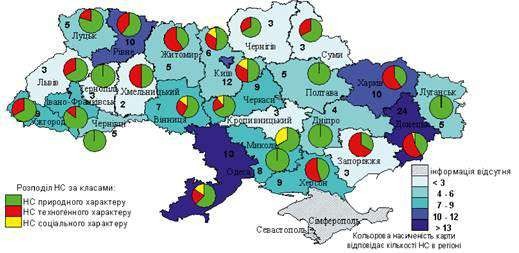 В залежності від кількості  потерпілих НС поділяються	на :
▶	малі	(25-100	чоловік  потерпілих, з них 10-15  потребують  госпіталізації);
▶	середні	(101	–	1000
потерпілих, 15-250  потерпілих потребують  госпіталізації);
▶	великі	(більше	1000  потерпілих і більше 250  потребують  госпіталізації);
▶	гігантські	(сотні	тисяч  потерпілих).
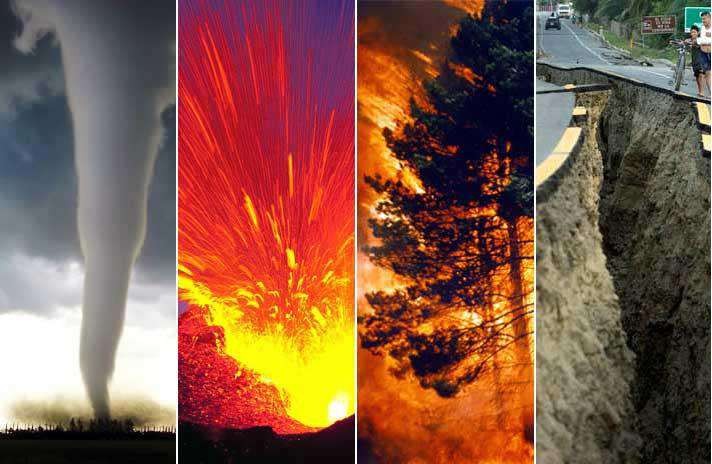 ▶ Екстремальна ситуація (від лат.
Extrеmus - крайній, критичний) - раптово  виникла ситуація, що загрожує або
суб'єктивно сприймається людиною як  загрозлива життю, здоров'ю, особистісної  цілісності,благополуччю.
▶ Екстремальна ситуація — це  несприятливі для життєдіяльності людини,  граничні,крайні значення тих елементів  професійної діяльності чи її умов, що  вимагають мобілізації адаптивних  здібностей людини.
Екстремальність ситуації визначають фактори, до  яких людина ще неадаптована і не готова діяти в  їхніх умовах.
Ступінь екстремальності ситуації визначається  силою, тривалістю, новизною, незвичністю проявів  цих факторів.
Але екстремальною ситуацію робить не тільки  реальна, об'єктивно існуюча загроза життю для
самого себе або дорогих близьких людей, а й наше  ставлення до подій.
Сприйняття однієї і тієї ж ситуації кожною конкретною
людиною індивідуально, у зв'язку з чим критерій
«екстремальності» знаходиться, швидше, у
внутрішньому, психологічному плані особистості.
Основні стресові факторами, що обумовлюють  екстремальність діяльності працівників
▶ кліматичні: температура, гіпоксія, баричні впливи, магнітні бурі,  спека,холод, вологість, киснева недостатність, підвищений вміст  вуглекислого газу;
▶ технічні: радіочастоти, шуми, вібрації, магнітні випромінювання,
радіоактивність, токсичність середовища;
▶ фізіологічні: нерухомість, гіподинамія, хвороба, травми, надмірне фізичне
навантаження;
▶	ергономічні: робота вночі; режим, що перевищує денні й тижневі
ергономічні норми;
▶	психологічні: інформаційна невизначеність, раптовість впливу,
неочікуваність стимулу, підвищена відповідальність, одноманітність дій,не  безпека для життя і здоров’я, дефіцит часу й інформації, напружені  стосунки в колективі, невизначеність,складність завдання, наявність  перешкод, високий темп роботи (висока оперативність), новизна,
незвичайність завдання, необхідність швидкої зміни форм і методів  діяльності;
▶	надзвичайні обставини: професійний ризик, небезпека для життя і  здоров’я; смерть колег, близьких,рідних.
Стани людини в екстремальних  ситуаціях можуть бути
адаптивними,	не адаптивними і  дезадаптивними
▶	При	адаптивних	станах	людина	може	ефективно
виконувати свої функції при оптимальному здоров’ї.
▶	Для	не	адаптивних	станів	характерне	тимчасове
зниження	ефективності
соціального	й
погіршення
професійного
фізичного
деяких
функціонування,
самопочуття,тимчасова
дисфункція
психофізіологічних функцій.
▶	При	дезадаптивних	станах
виконання
вимагає
діяльності
активного
стає	неможливим,	а	стан
корекційного та реабілітаційного втручання.
Визначення класифікація та вплив  умов життєдіяльності на людину
Життєдіяльність людини завжди
здійснюється в певних умовах
зовнішнього і внутрішнього середовища.
Всі ці умови можна розділити на
категорії:

▶	звичайні (або оптимальні),
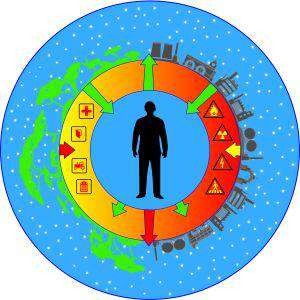 ▶	параекстремальні	(від	латинського
«пара»
близько, або особливі),
▶	екстремальні,
▶	паратермінальні
▶	термінальні (від лат. «термінус» кінець).
Оптимальні умови - фактори, що не несуть в  собі загрозу життю людини, умови можуть бути  різного походження, а їх прояв і поєднання в чому  визначені умовами, в яких протікає життєдіяльність  людини.

До категорії оптимальних, або нормальних  (звичайних), умов життєдіяльності відносяться  умови, які забезпечують нормальне
функціонування всіх систем організму людини і не  викликають надмірного нервово-психічного  напруження.
Нормальне функціонування систем організму  людини означає, фактори, що на нього  вливають не несуть згубних впливів, не
заподіюють йому шкоди, тобто в цих умовах
людина відчуває себе досить комфортно.
Параметри умов, в яких організм людини може  нормально функціонувати, дуже обмежені.
.
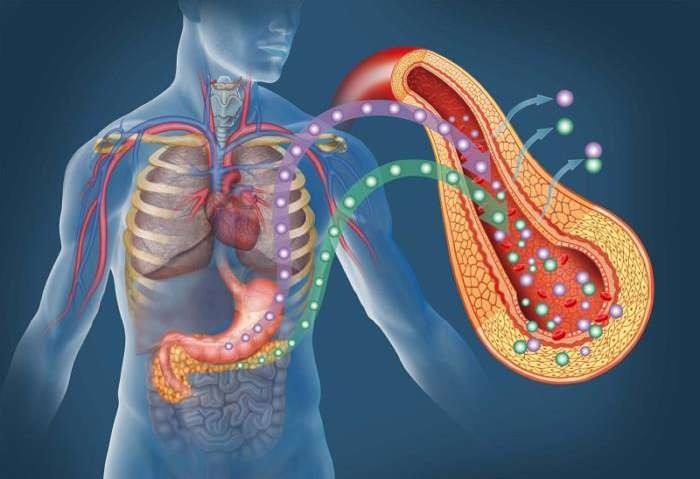 Параекстремальні умови характеризуються  незначною мобілізацією функціональних резервів,  що призводить до виникнення оперативної напруги.  На відміну від напруженості (частіше є негативним  станом), оперативна напруга в певних умовах
служить позитивним фактором, що забезпечує  підвищення працездатності.
До параекстремальних (близько екстремальних або  особливих) умов відносять умови, за яких можуть  раптово виникати ситуації, небезпечні для життя  або діяльності суб'єкта, а також оточуючих його  людей.
Чинники, що викликають виникнення
параекстремальних ситуацій, за своїм характером  можуть бути фізичними, хімічними і соціальними.
Відмінною рисою їх є раптовість та позаплановість.
Екстремальні умови. В екстремальних умовах спочатку
відбувається зниження працездатності і зниження окремих  показників функціональних резервів, з подальшим спільним  їх зростанням і перерозподілом.
До категорії екстремальних умов належать обставини
життя і діяльності, які характеризуються наявністю реальної  вітальної загрози.
До екстремальних умов призводить підвищення або  зниження будь-якої характеристики щодо оптимуму.
Як надзвичайні обставин життєдіяльності та праці  розглядаються різні функціональні та психічні стани, що  розвиваються в результаті відображення зовнішніх або  внутрішніх факторів, які в наслідок самі стають  катастрофічно несприятливими впливами для людини. Для  психологічного стану індивіда в цих умовах характерний
дискомфорт і сильна напруга, що переростає в
перенапруження, хоча мобілізація функціональних ресурсів  в деяких випадках, може сприяти ефективному вирішенню
наявних завдань.
Суб'єкти екстремальних ситуацій
Велике значення для оцінки і прогнозування психічних  наслідків має той факт, чи була людина безпосередньо  учасником НС, чи стала її свідком або в результаті НС  пережила втрату близької або рідної людини.
Відповідно до характеру впливу негативних факторів  надзвичайної ситуації всі люди, які зазнали впливу цих  факторів, умовно поділяються на такі групи:
▶	Перша група - фахівці.
▶	Друга група - жертви.
▶	Третя група - постраждалі .
▶	Четверта група - очевидці і свідки.
▶	П'ята група - спостерігачі (або роззяви).
▶	Шоста група - телеглядачі.
Перша група - фахівці. Люди, які надають допомогу
постраждалим, які беруть участь у ліквідації наслідків НС.
У ситуації виконання професійних обов'язків, пов'язаних з  допомогою іншим людям, емоційні переживання відчуваються як  приглушені, фахівець в першу чергу орієнтований на виконання  завдання.
В основі цього явища лежить механізм психологічного  захисту - дисоціація (погляд на ситуацію ззовні, з боку, без  особистої емоційної залученості), часто виявляється в тому  випадку, якщо людина за родом своєї професійної діяльності
постійно стикається з болем і стражданнями інших людей. Така
реакція вважається нормою.
Однак не завжди робота в екстремальних умовах проходить  для спеціалістів безслідно. Тут можна говорити про відстрочені  наслідки роботи в умовах надзвичайних ситуаціях.;
Друга група - жертви.
Люди, що постраждали, ізольовані в  осередку надзвичайної ситуації  (заручники,люди під завалами, на  дахах затоплених будинків і т.д.).
Як	правило,	люди,	які	пережили  надзвичайну
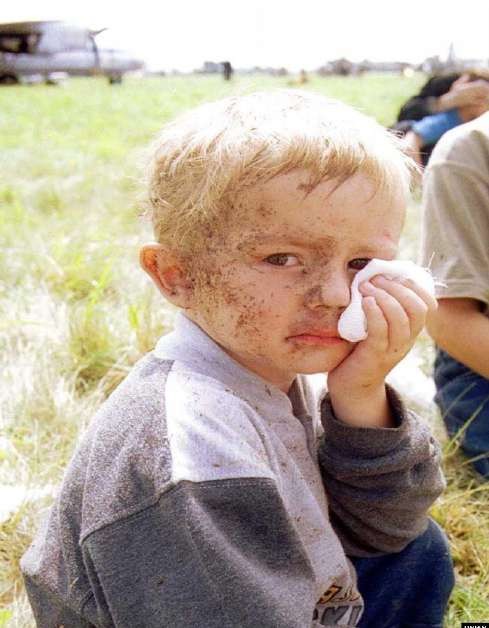 ситуацію,витратили
багато	сил	на	боротьбу	за	життя	і
вже	сам	факт
того,
що	вони
для		них  для
залишилися  величезним  подальшого
живі,	є
ресурсом
подолання	ситуації	і
повернення до нормального життя.
Психічні реакції цієї категорії людей після  катастрофи можна розділити на чотири стадії (за  даними Національного інституту психічного здоров'я в  США):
▶	перша	стадія	-	героїзм	(продовжується	декілька
годин ,характерний альтруїзм, героїчна поведінка,
бажання
самому);
▶	друга
допомогти	іншим	людям	і	вижити

стадія	-	«медовий	місяць»	(3-6
місяців,почуття гордості за те, що вижив і подолав
усі небезпеки);
▶ третя стадія - розчарування (до 1-2 років, гнів,  розчарування:«Мені здавалося в моєму житті все  має змінитися, а все залишилося як раніше, про  мій подвиг всі забули, тільки я пам'ятаю про  нього», крах надій);
▶ четверта стадія - відновлення (усвідомлення, що  необхідно налагоджувати побут, повертатися до  своїх обов’язків).
Третя	група
-	постраждалі	(матеріально	і
фізично). Люди, які втратили своїх близьких або  не мають інформації про їхню долю, котрі  втратили свої будинки, майно тощо
У цій групі спостерігаються найбільш тяжкі емоційні
реакції, тривалі негативні переживання.
Постраждалим особливо важко з горем, яке їх  спіткало, адаптуватися до нових умов життя.
У цій групі виявляється найбільша кількість  відстрочених психічних наслідків.
Четверта група - очевидці і свідки.
Люди, що проживають або  опинилися в безпосередній  близькості до зони НС.
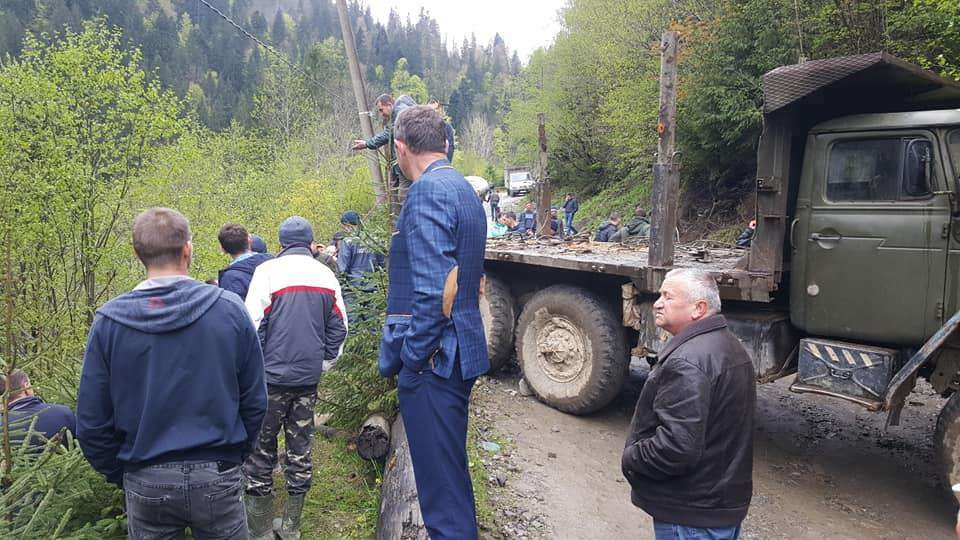 П'ята група - спостерігачі (або роззяви).

Люди,	що	отримали	інформацію	про  прибули на місце.
події	і
Ступінь травматизації людей в цих двох групах  багато в чому залежить від їх особистісних  особливостей та наявності травматичних  ситуацій у минулому.
Для одних гасіння пожежі в житловому будинку  стане лише цікавим, захоплюючим видовищем,
в	інших		може	викликати	психічні  неврози)	і
(страхи,  соматичні	(загострення	хронічних
захворювань,	безсоння,	головні	болі)  порушення.
Шоста група - телеглядачі.
Люди, які одержують інформацію про НС і стежать за  розвитком ситуації за допомогою засобів масової  інформації (ЗМІ).
Незаперечний той факт, що люди повинні отримувати  інформацію про події. Проте фахівцям відомо  чимало випадків негативних психологічних наслідків  висвітлення ЗМІ надзвичайних ситуацій. Часто  емоційне забарвлення репортажів носить надмірно  негативний, трагічний, підкреслено песимістичний  характер.
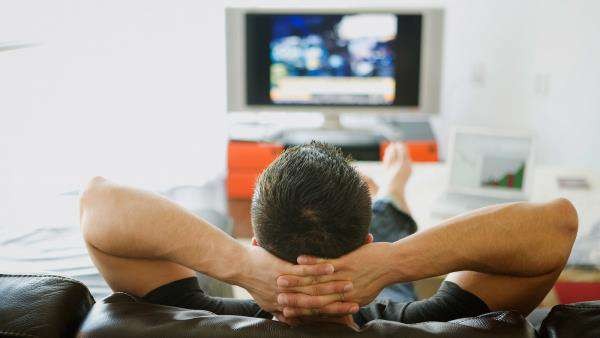 КРИЗИ
Поняття «Криза» (від греч. «krisis» – рішення,
поворотний пункт, результат) трактується  як переломний момент, важкий перехідний  стан,загострення, небезпечнийнестійкий  стан.
▶	Криза – це ситуація емоційного й  розумового стресу, що вимагає значної  зміни уявлень про світ і про себе за  короткий проміжок часу.
▶	Критична ситуація- це така ситуація, у  якій суб'єкт не може реалізувати основні  потреби свого життя і яка ставить його
перед необхідністю зміни способу буття.
▶		Криза – це реакція особистості на  критичну ситуацію, що виражається в  нездатності	особистості розв'язати цю  ситуацію в короткий час і звичний спосіб.
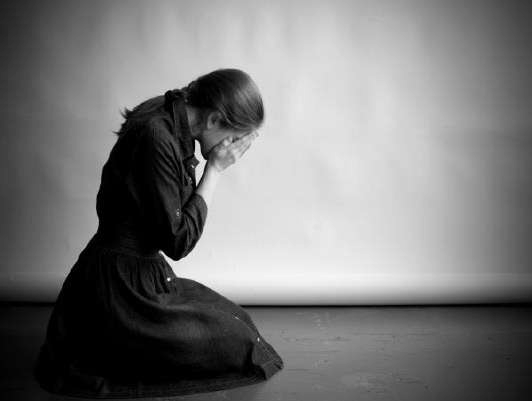 Кризова ситуація
▶ Кризова ситуація (від грец. Krisis - рішення,  поворотний пункт, результат) - це ситуація, що  вимагає від людини значної зміни уявлень про світ і  про себе за короткий проміжок часу. Ці зміни можуть  носити як позитивний, так і негативний характер.
Криза може виникати в результаті зовнішніх обставин,
якоїсь травмуючої події (екстремальні ситуації).
Наслідками зовнішньої кризи можуть бути такі стани, як  посттравматичний стресовий розлад, шокова  травма.
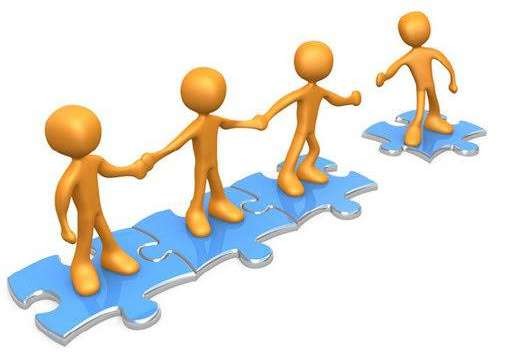 ВИДИ КРИЗ
▶	Криза	життєвих
звичними	подіями
змін	-		зумовлена  в		процесі
очікуваними	і
життя
(школа,
одруження,народження	дітей,	старіння,	вихід	на
пенсію, відхід від батьків і т.п.).
▶	Ситуаційні	кризи	-	ситуації	різкої	зміни	контексту  життя людини (соціально	- економічного, зміна місця
життя, роботи, смерть близької людини, зміна  фінансового становища, розлучення, проблеми з  навчанням).
▶ Травматичні кризи - переживання катастрофи, стан  безсилля. Невідповідність між загрозливими  чинниками та можливістю захистити себе. Це є те, що  виходить за рамки здорового глузду.
▶ Психотравма - подія, яка визначається раптовістю,  силою, безвихіддю (ні втекти, ні боротися). Це може  бути монотравма або повторювана (напр., насильство  над дітьми).
Виділяють 4 типи травматичних криз:
▶ Внаслідок стихії, лиха.
▶ Національне лихо (війни,  революції, терористичні акти,  авіакатастрофи).
▶ Злочини на підґрунті насильства.
▶ Техногенні катастрофи.
ПЕРЕБІГ КРИЗИ
▶ В стані кризи люди відчувають сильну  тривогу і внутрішнє напруження.  Вони можуть також відчувати страх, гнів,  провину або відчай.
Відомого  частину
рівня  нашого
напруження  нормального
складає  життя.
Воно	спонукає	нас	будувати	адекватні
плани	і
Проте,	коли
здійснювати
ефективні
дії.
стурбованість
перевищує  зазвичай
нормальний
рівень,	це
приводить до негативних наслідків. Стан  сильної тривоги є одним з найбільш  хворобливих переживань.
Фази перебігу різних криз
Травматична криза
▶ Фаза шоку, оніміння. Її тривалість від декількох секунд
до декількох годин.
▶ Фаза реакції (боротьба або втеча) - це емоційна  дестабілізація. Напр., розпач, який змінюється апатією;  безнадія, яка змінюється злістю та агресією, фізичними  коливаннями (серцебиття, пульс, артеріальний тиск).
▶ Фаза обробки (переорієнтації) - знаходження виходу з
кризи.
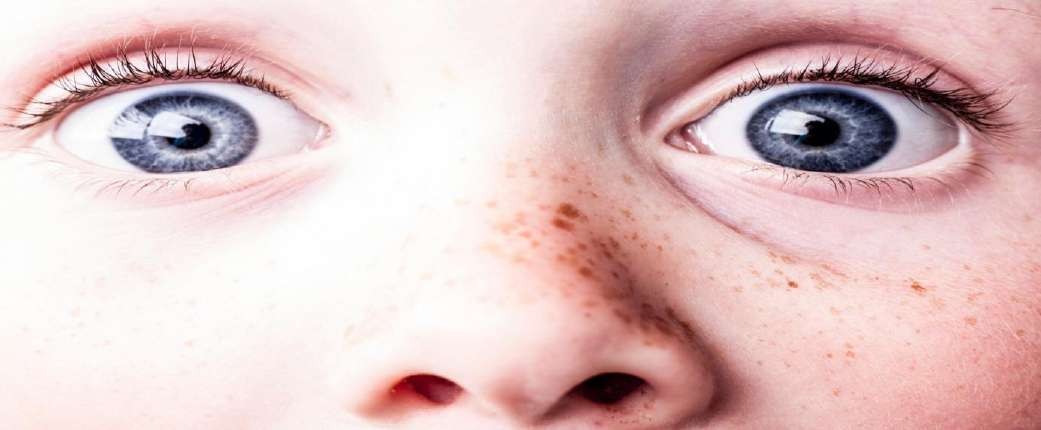 Фази перебігу різних криз
Кризи життєвих змін
Народження.	смерть, розлучення, переїзд з батьківського
дому, біологічні зміни, соціальні зміни, які впливають на всіх.
Фази:
▶	Конфронтація з подією (нагадує шок). (Конфронтація -  жорстке протистояння, протиборство, зіткнення поглядів,  принципів, життєвих систем.)
▶	Вирішення або неможливість вирішення, тобто вирішення
звичними способами, а якщо це не вдається, то виникає  відчуття поразки. І тоді виникає наступна фаза.
▶	Фаза мобілізації - спроба вийти на новий рівень коли старе  не допомагає, або відступ і посилення відчуття поразки.
▶	Повна картина кризи. Криза з внутрішнім паралічем або
вихід на новий рівень адаптації. Напр., коли людина приймає  своє безсилля, вона адаптується до ситуації. Її тривалість від  кількох днів до 6 тижнів. Якщо більше, то криза стає
хронічною або виникає посттравматичний стресовий  розлад.